RANJANA KANTI
ANIMATOR

DESIGNER

SOCIAL ACTIVIST
FEW CAUSES I HAVE WORKED FOR …
Free tuition to children of illiterate parents
Audio books for visually handicapped and helping riot affected people
Training and later help set up business for economically deprived housewives in stitching 
Free training in Animation & Graphics to urban slum youth with placements in the industry  
Assisted in setting up small scale business of spices, embroidery etc.  for slum housewives
Awareness programs in slums regarding vaccination, hygiene, 
Initiated vermin culture projects and garbage segregation.
Conducted campaigns for environment conservation
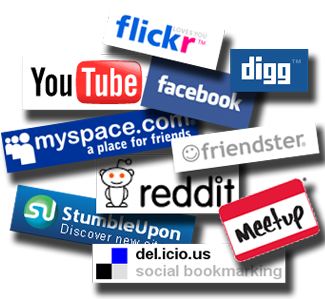 HOME
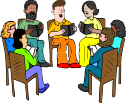 SOCIAL NETWORKING 
SITES
MEETINGS
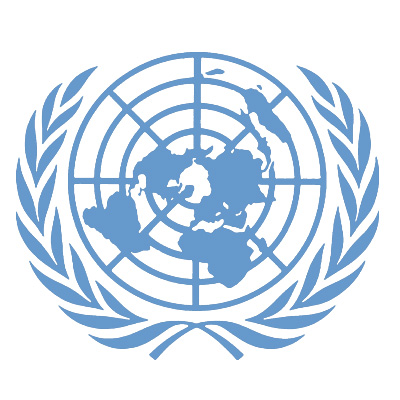 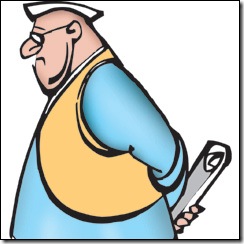 NGOs
POLITICIANS
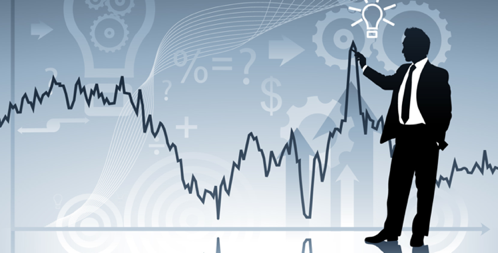 ECONOMISTS
RIGHTS AND RESPONSIBILITIES
Constitutional
Civic
Social
Societal
Environmental
INERTIA – THE ROOT CAUSE…
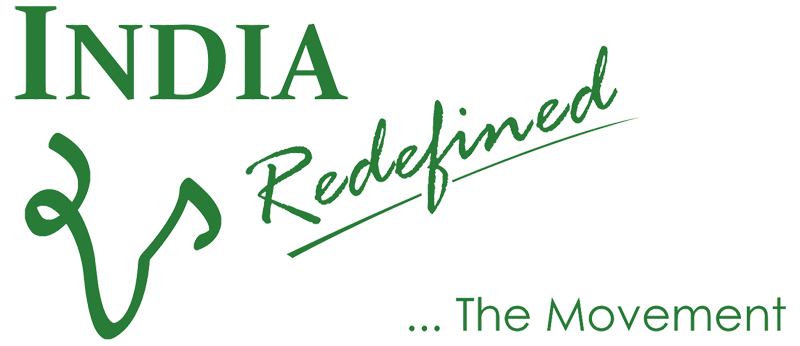 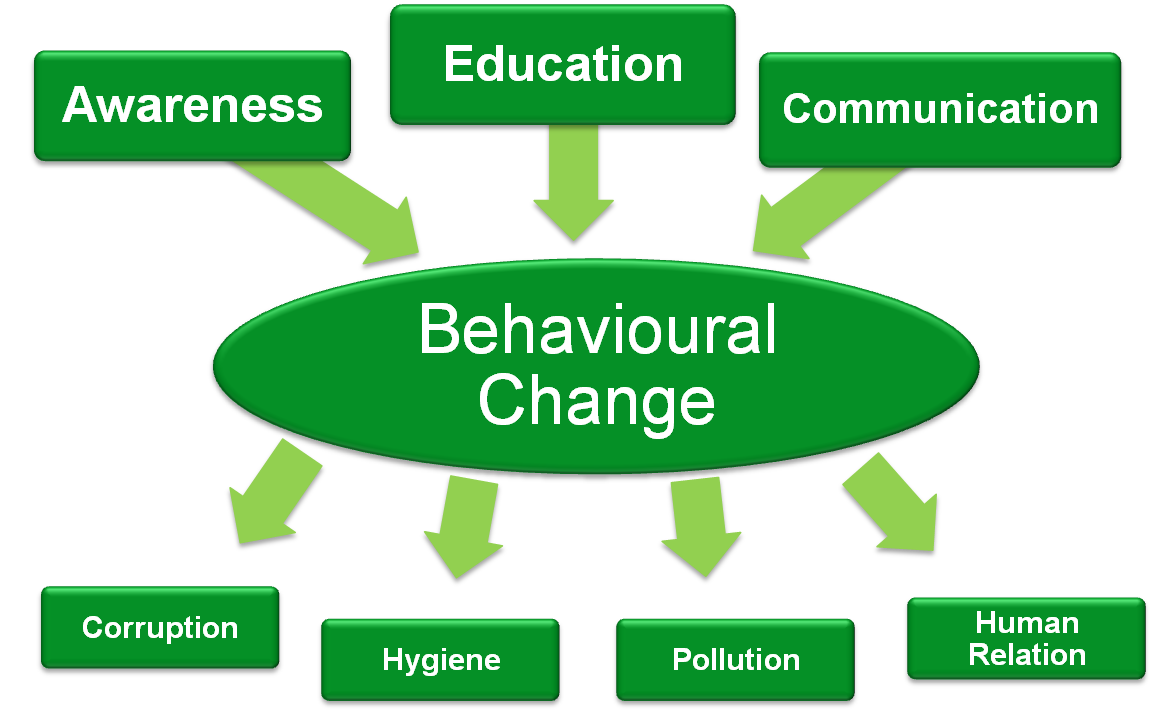 [Speaker Notes: SLIDE 16. - What we need For Social Change!

So how will this change occur?

Some broad NEEDS of India as the movement sees – 

Awareness (Gaining knowledge), 
Education (Processing knowledge) and 
Communication (Spreading knowledge).  

All NEEDS are complementary. What I mean by this is that it is not just enough to know the term 'Global Warming' but know the causes and consequences and spread that information by making others aware.

These NEEDS then with motivation and smaller activities bring out BEHAVIOURAL CHANGE in oneself.

If each of us have a behavioral change, we could solve problems like Corruption (Clean, Transparent & Good Governance), Hygiene (Good health and Sanitation), Pollution (Clean and Green Environment), and Human Relations (harmonious Relationship with each other and different communities).

We are just enablers of this behavioral change! We must target the root causes - even if it is going to take longer.]
UNLOCK THE POTENTIAL…
THINK AND ACT INDIAN…
HAPPY INDIA
Prosperous India
Green India
Healthy India
Clean  India
Awaken India
VISION OF INDIA Redefined
[Speaker Notes: SLIDE 15. - My Wish List for Social Change – Stages of India Redefined

What are the changes you would want to bring out?
 
I am sure, everyone will have their list. Here is mine –

Call out next (for animated text)

AWAKEN INDIA – AWARENESS, EDUCATION & COMMUNICATION 

Call out next (for animated text)

CLEAN INDIA – CORRUPTION, POLLUTION, HYGIENE, ENVIRONMENT, WATER (ANYTHING REQUIRING CLEANSING)

Call out next (for animated text)

HEALTHY INDIA – RESULT OF CLEAN INDIA+ SPECIFIC FOCUS ON HEALTH ISSUES

Call out next (for animated text)

GREEN INDIA – RESULT OF CLEAN INDIA + SUSTAINABLE METHODS OF GREENING OF INDIA

Call out next (for animated text)

PROSPEROUS INDIA – ABOVE INTIATIVES LEADING TO PROSPERITY ACROSS BOARD

Call out next (for animated text)

HAPPY INDIA – END RESULT OF ALL INITIATIVES (may be UTOPIAN), SOMETHING TO STRIVE FOR]
OK..BUT HOW?
BRINGING THEM TOGETHER
HOW?
STRUCTURE



DESIRE TO
DO SOMETHING
SIMPLE ACTIVITIES…
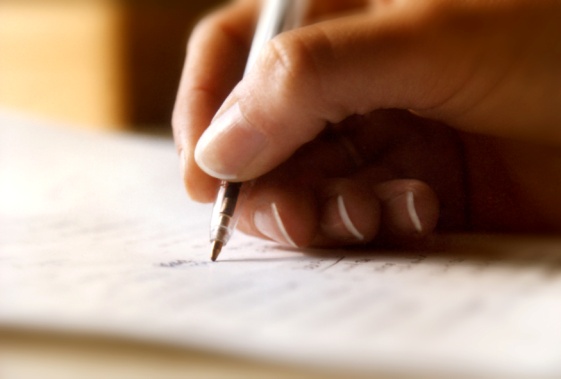 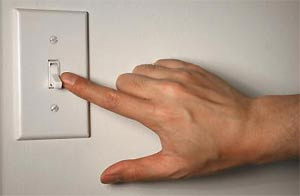 SPRADING
LITERACY
PLANTING 
TREES
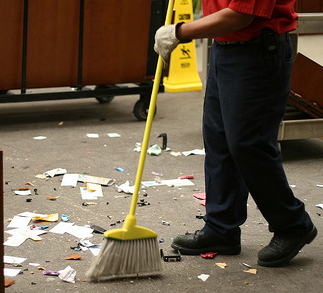 SAVING 
ELECTRICITY
CLEANING UP
EMPOWERMENT
WHAT’S SO UNIQUE ABOUT THIS?
WONDERFUL WORKS…
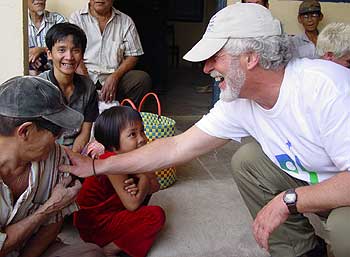 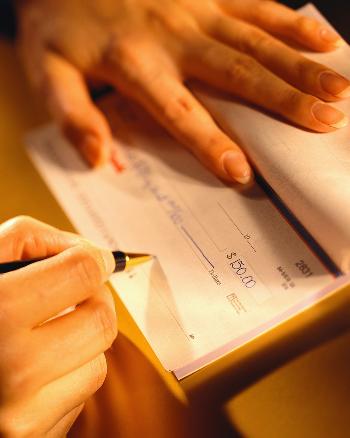 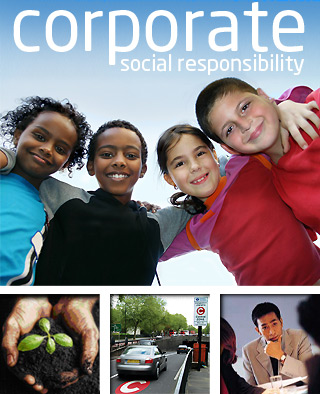 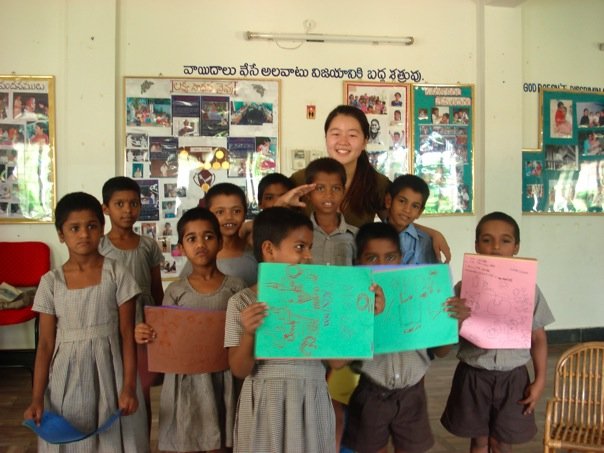 WITHIN A CONTEXT…
LOST…
POTENIAL OF AN INDIVIDUAL
DIVERSITY…
AMALGAMATION OF VISIONS…
WORK WITH ANY GROUP…
BRINGING TOGETHER DROPS…
…TO CREATE AN OCEAN
WHERE IS INDIA REDEFINED TODAY?
MEMBERSHIP
MORE THAN
1,00,000

JUST BY WORD OF MOUTH 
AND 
PASSING THE WEBSITE LINK
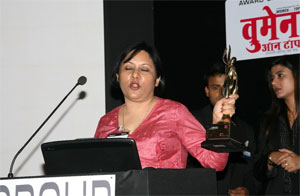 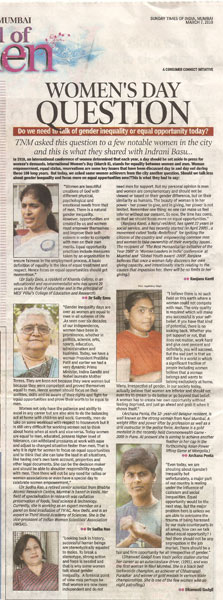 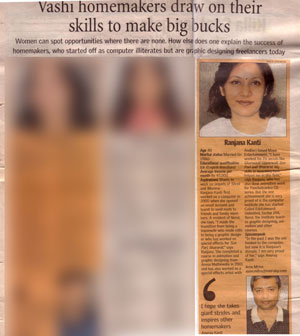 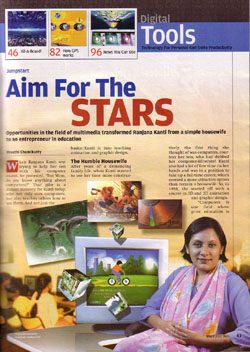 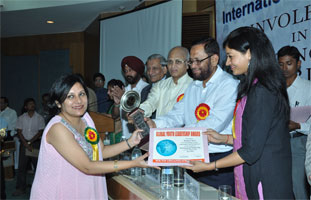 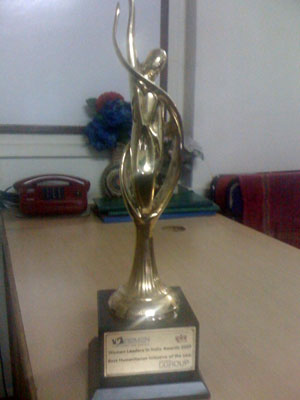 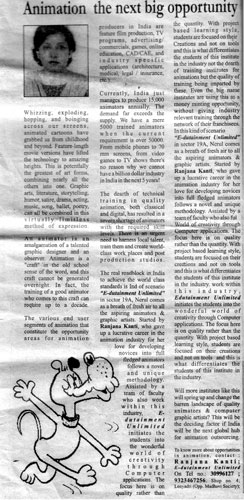 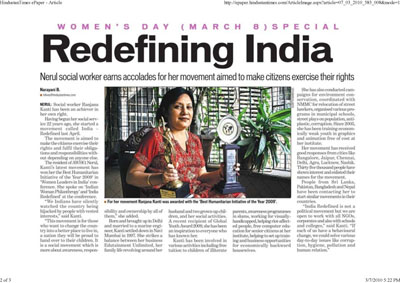 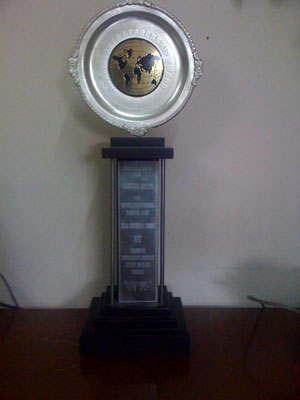 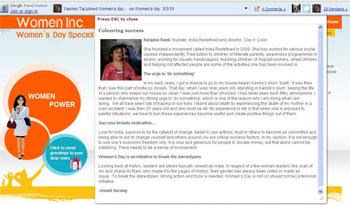 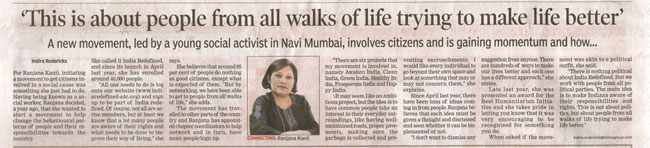 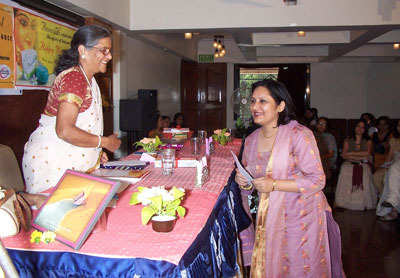 A FEW BABY STEPS…
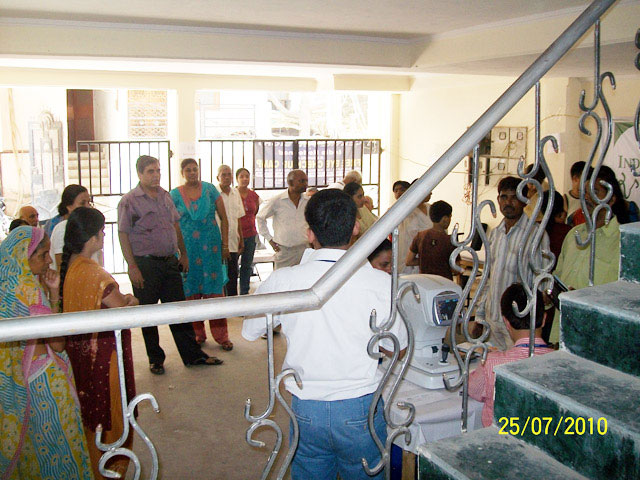 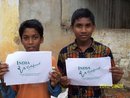 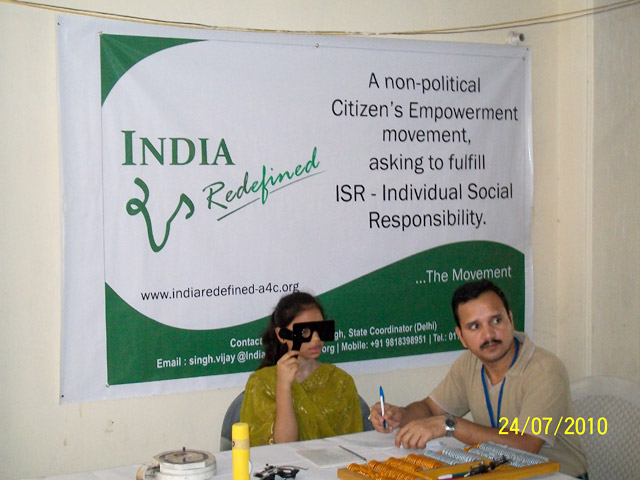 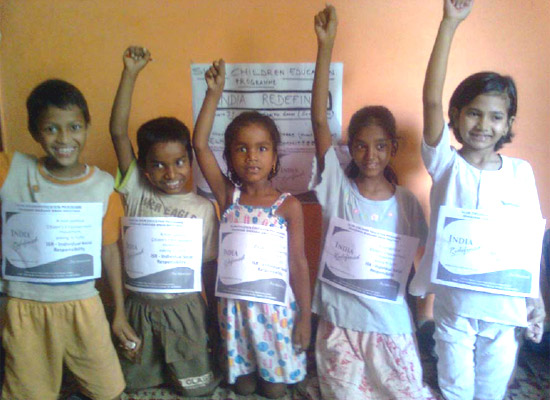 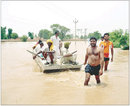 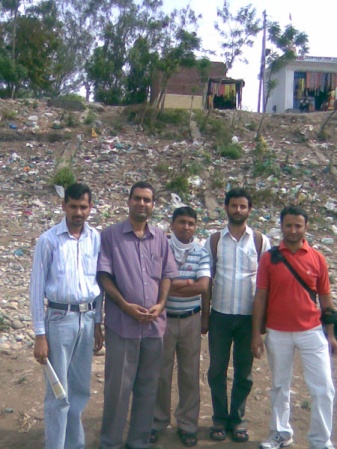 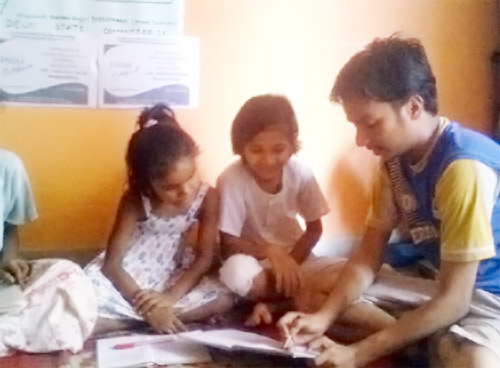 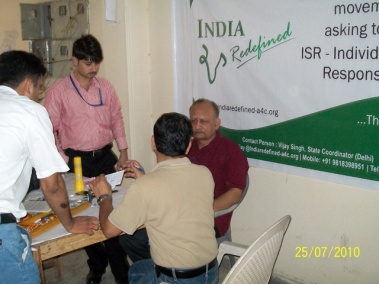 JOURNEY OF A THOUSAND MILES BEGINS WITH A SINGLE STEP
- CONFUCIUS
DONATION
NOT OF MONEY…
…BUT TIME
THANK YOU
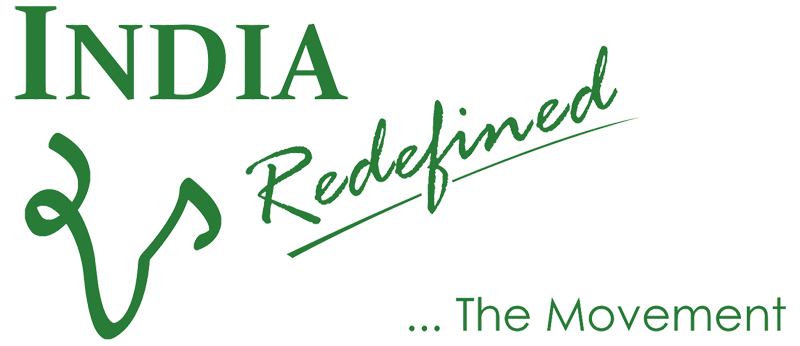